Step 1. Create Model - Enterprise BPMN collaboration diagram
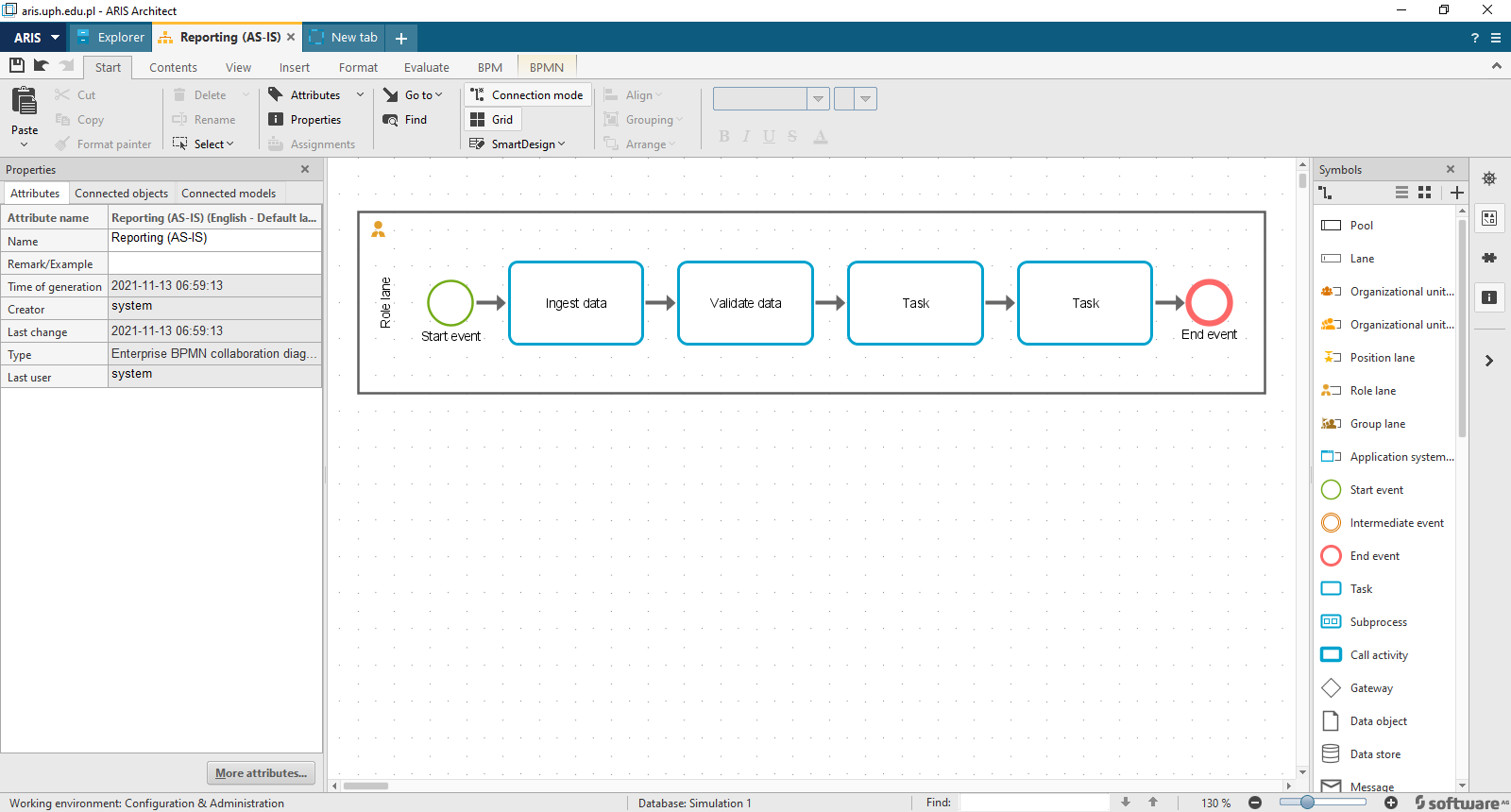 Step 2a. Assign Avrage Times (in Attributes)
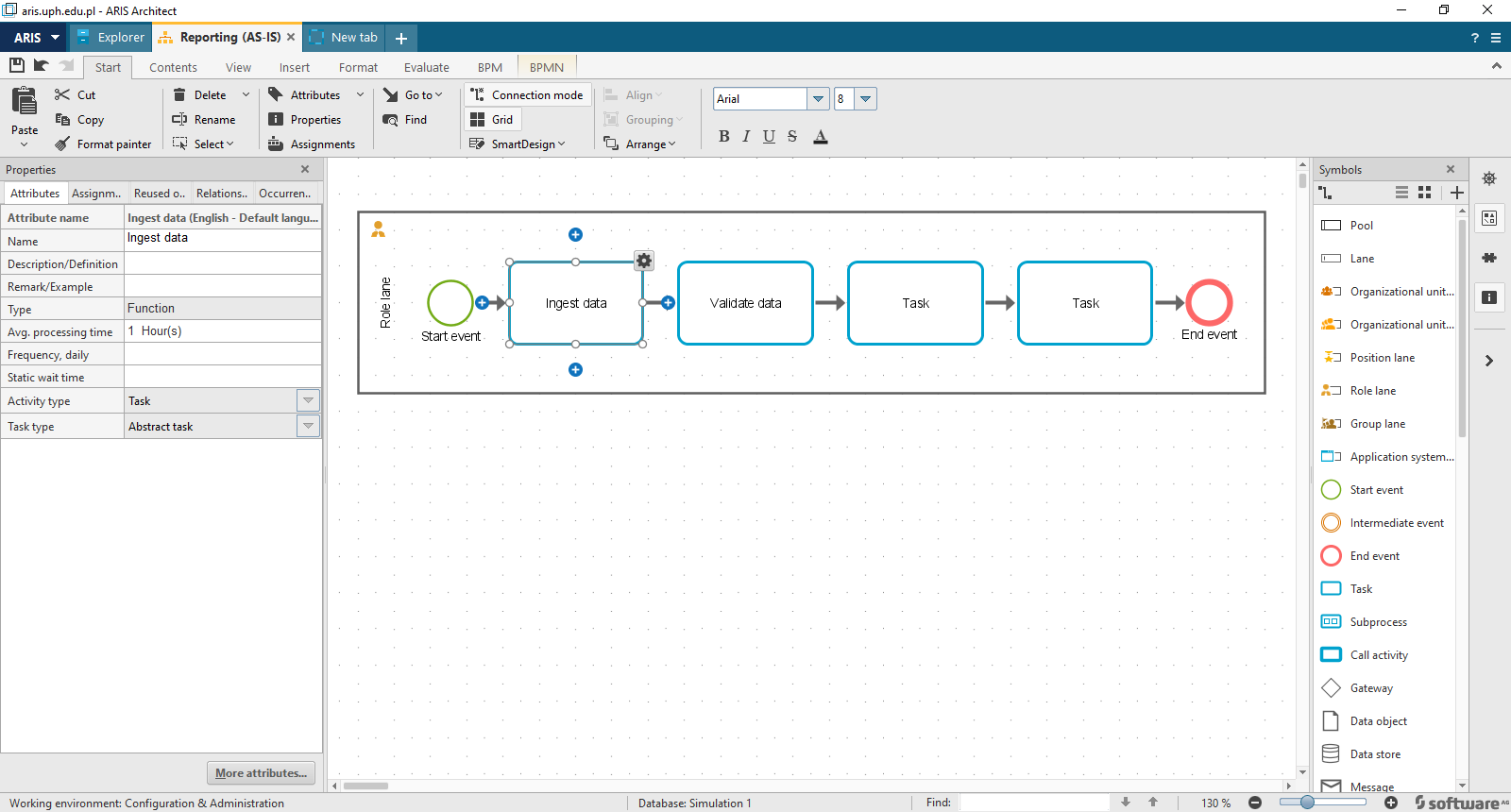 Step 2a. Assign Avrage Times (in Attributes)
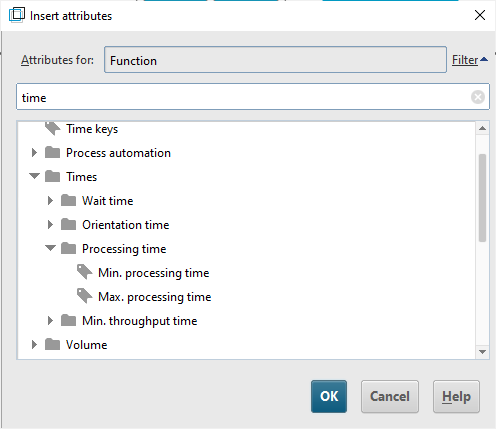 Other options are available – using minimum or maximum time could be chosen; functions – constant, equal, normal log, normal distribution could create a more statistically relevant simulations.
Step 2b. Assign Avrage Times (in Attributes)
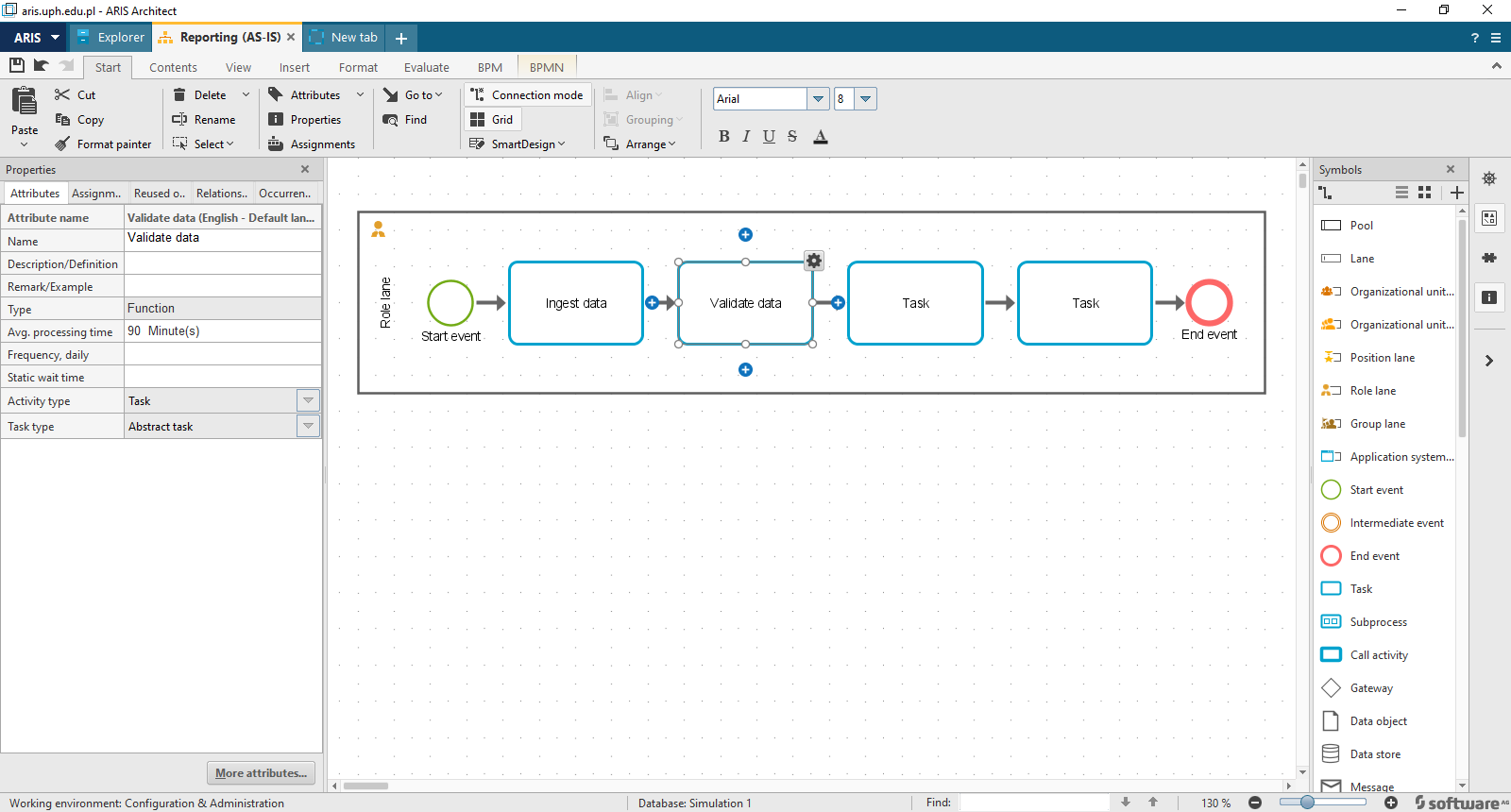 Step 2c. Assign Avrage Times (in Attributes)
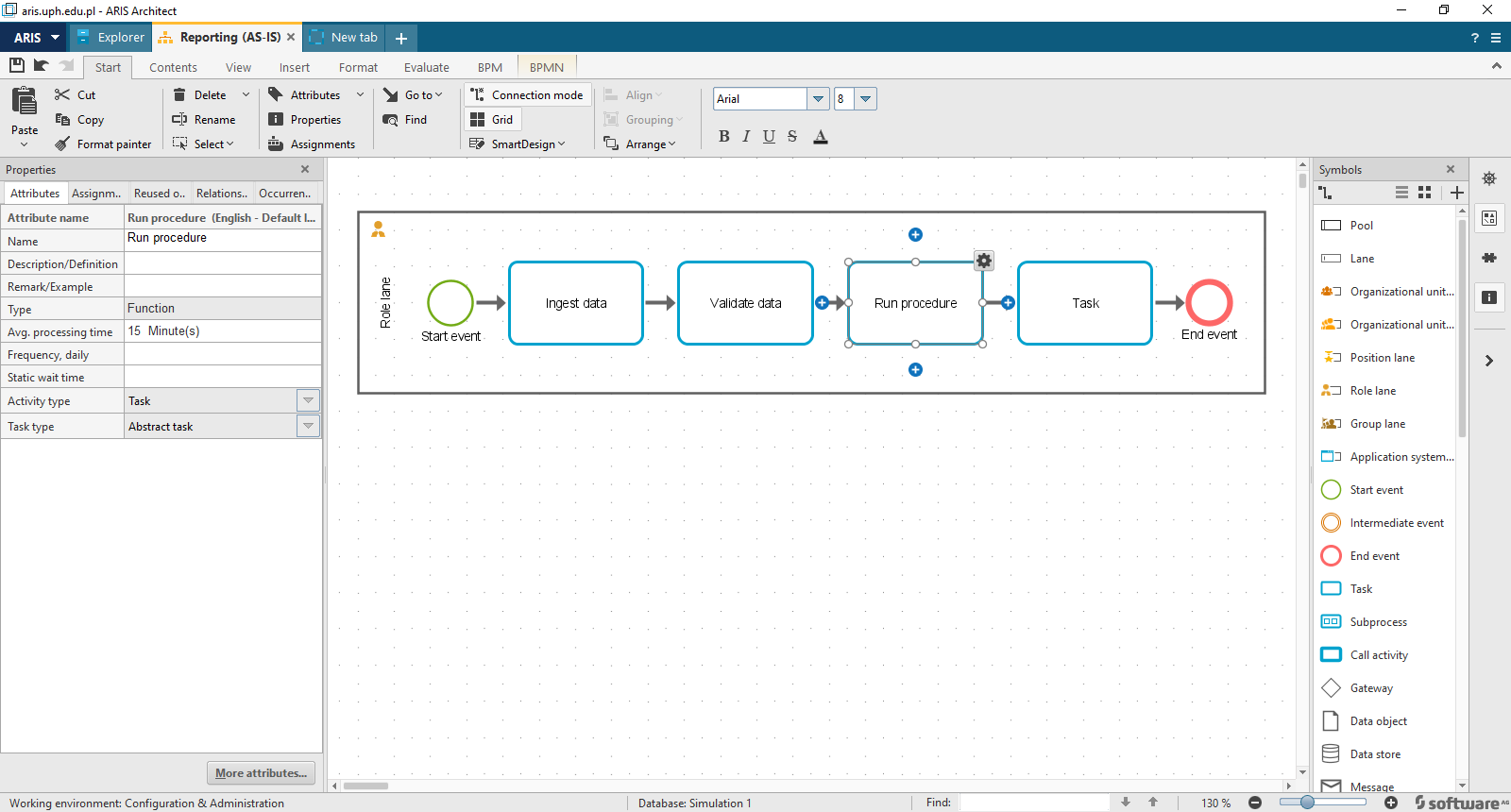 Step 2d. Assign Avrage Times (in Attributes)
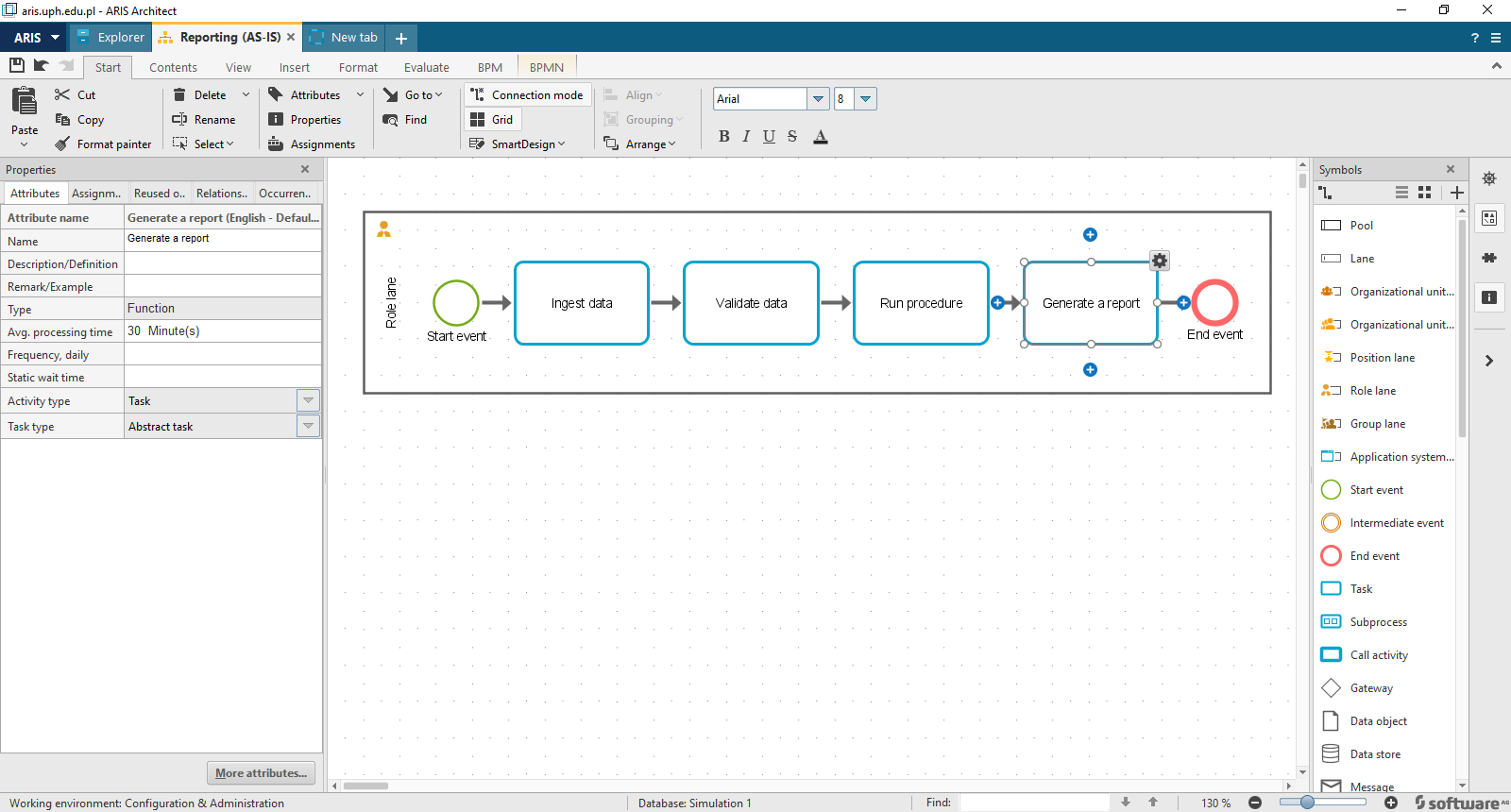 Step 3. At the start event add frequency daily
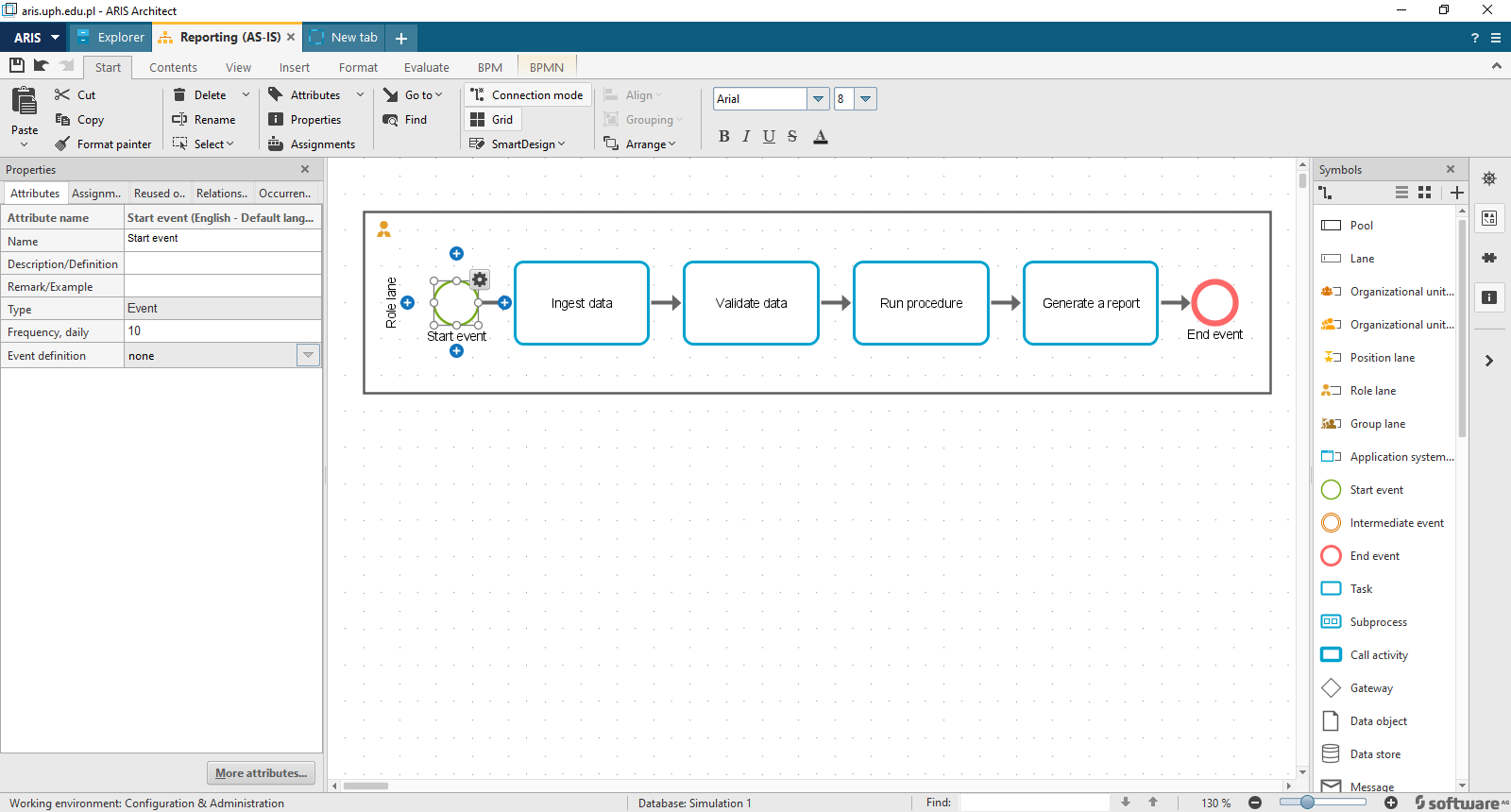 Step 3a. At the start event add frequency daily
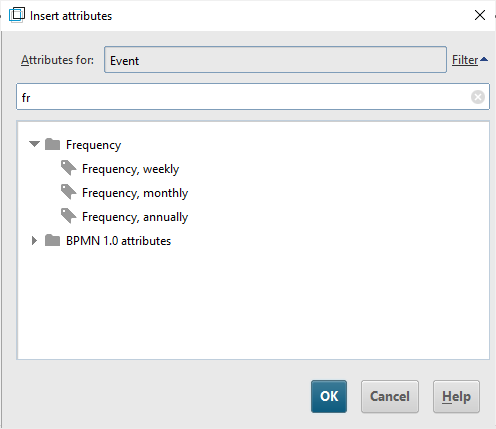 Other options are available
Step 3a. At the start event add frequency daily
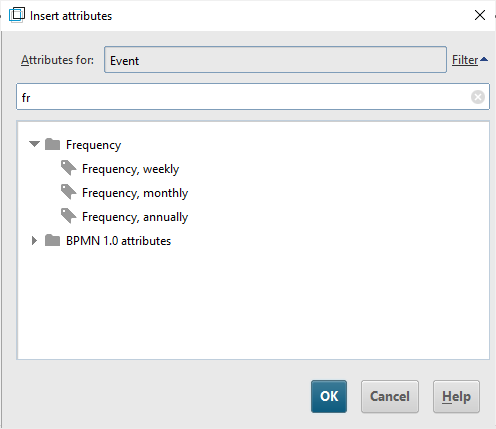 Other options are available
Step 4. Input costs per human resources
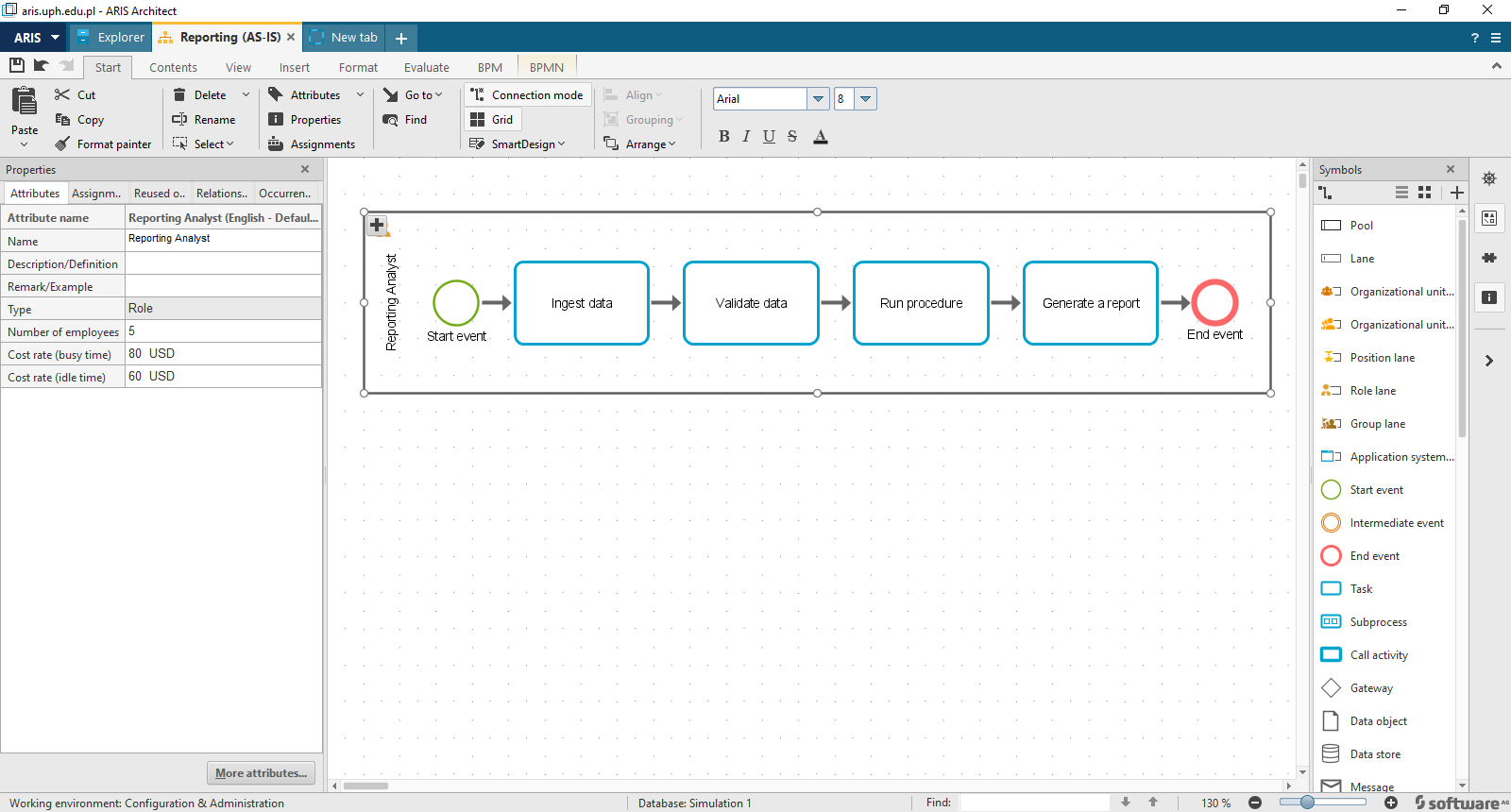 Step 5. Evaluates and start simulation
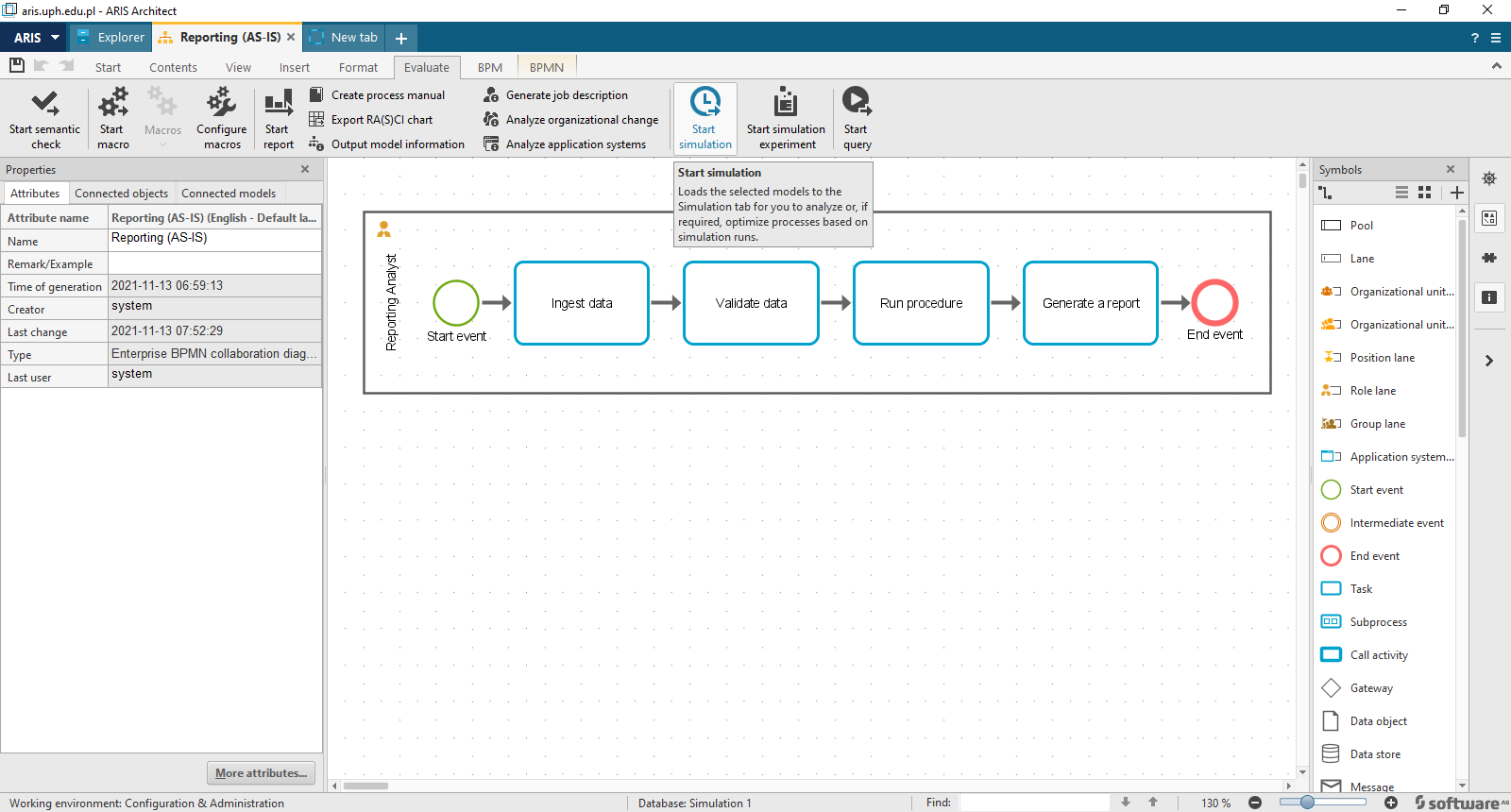 Step 6. Adjust the animation speed
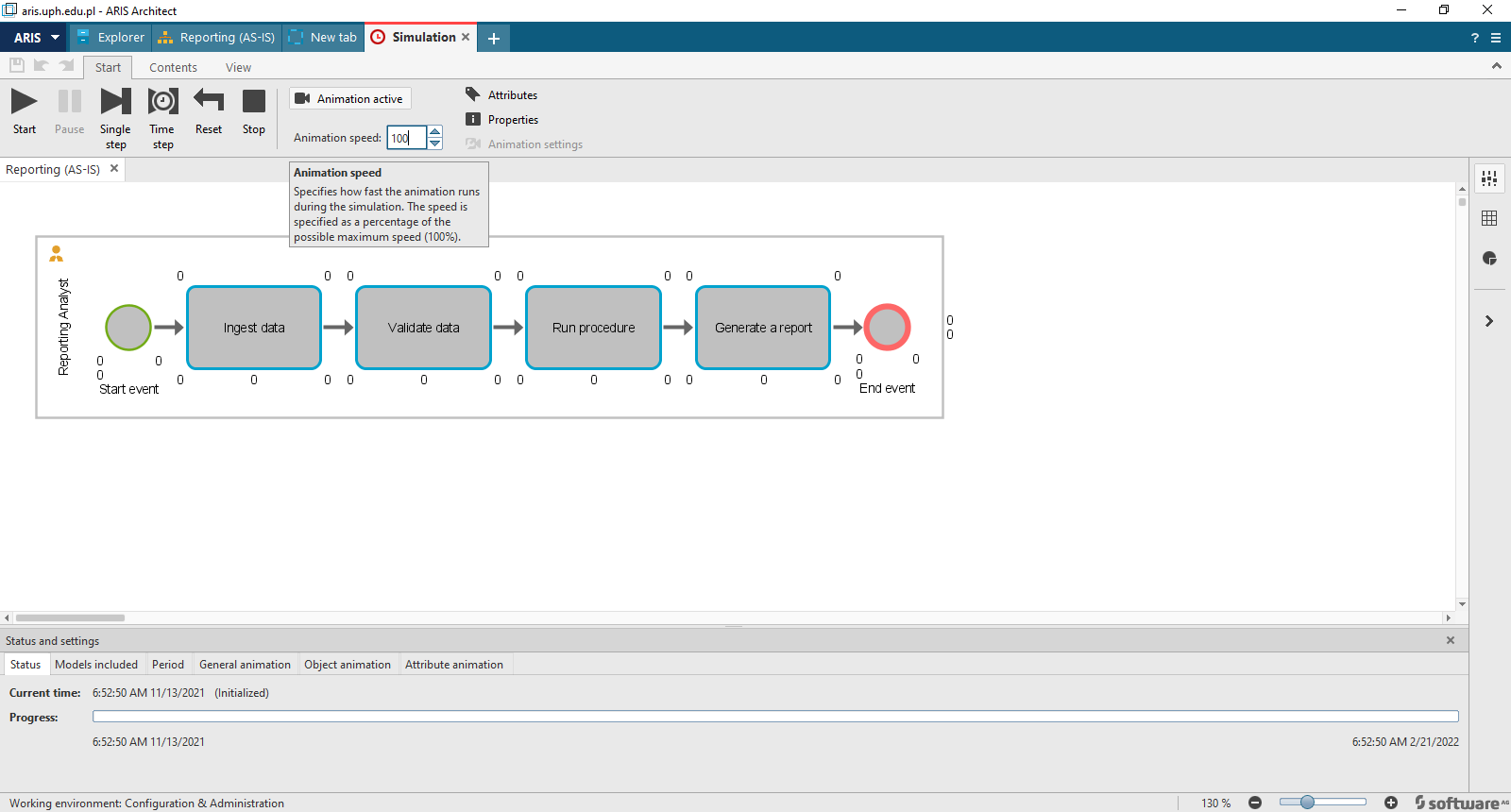 Step 7. Start the simulation
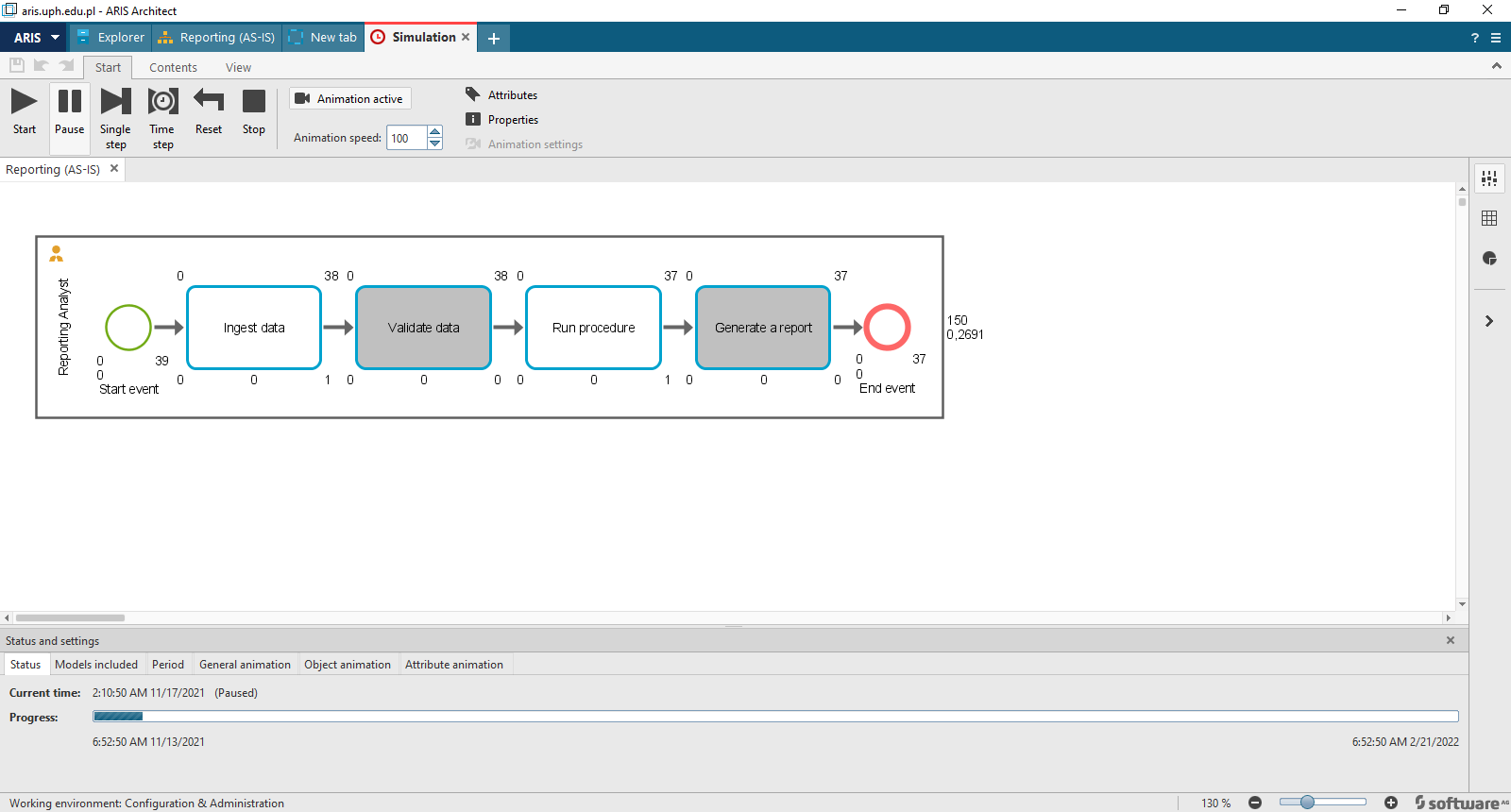 degree of activation so there's 73%
that's the utilization of the person
that's involved and the number of
activities a per Dave process or number
of times that they process an activity
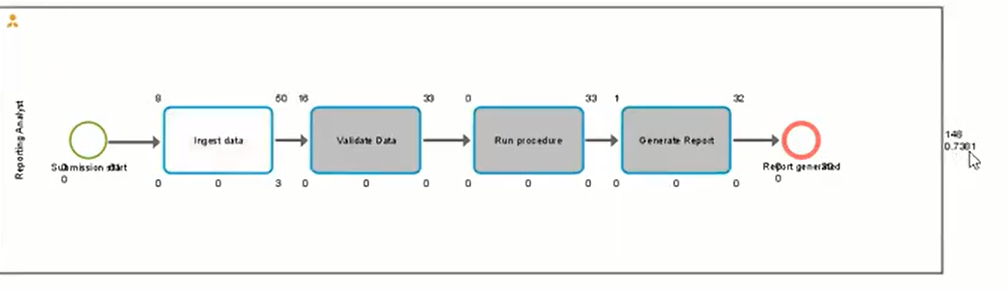 Different values than from the movie –degree of activation - hy?https://youtu.be/VBCmZX4oXiE?t=275
Step 8. Statistics
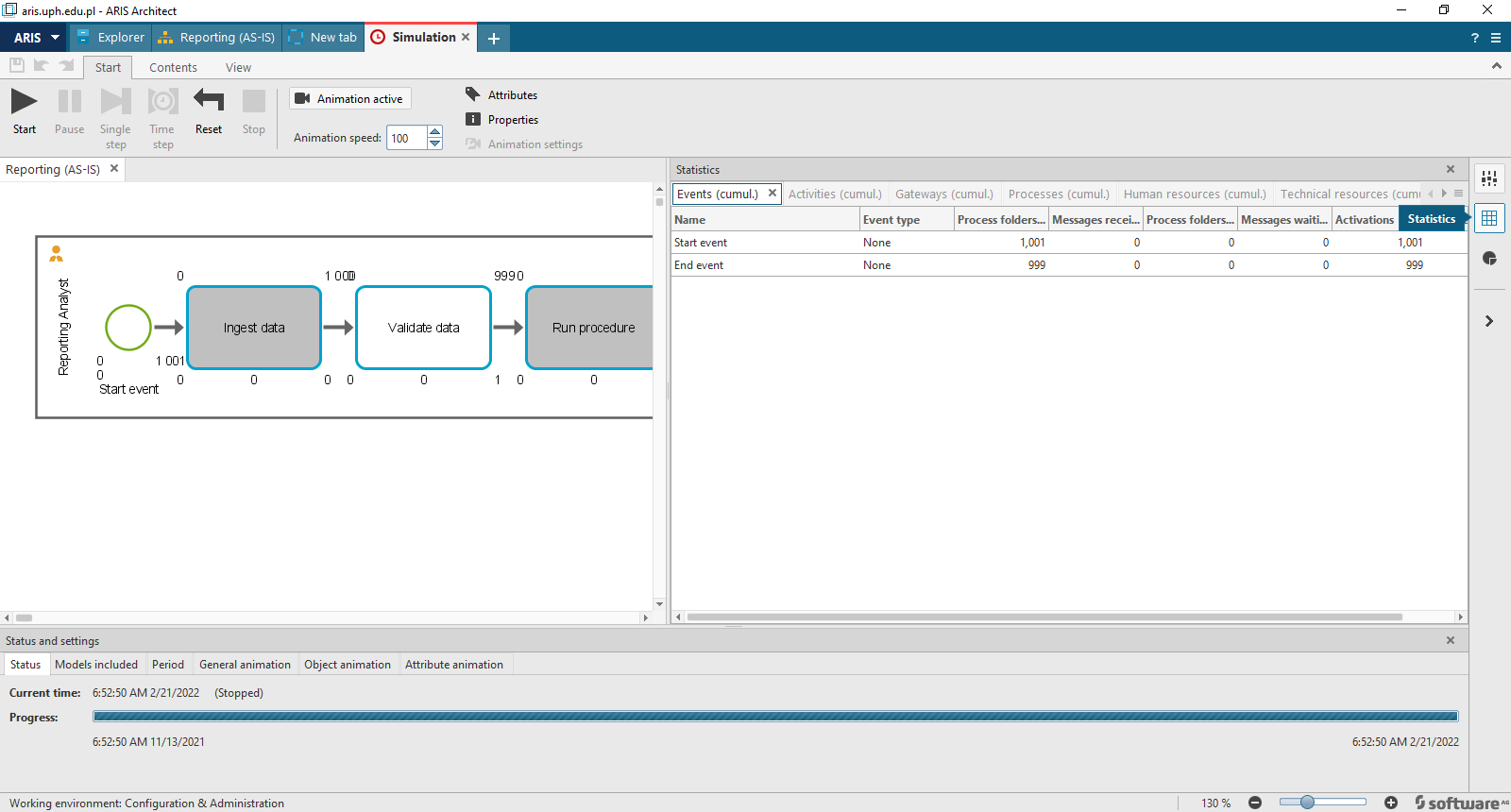 Step 8. Statistics
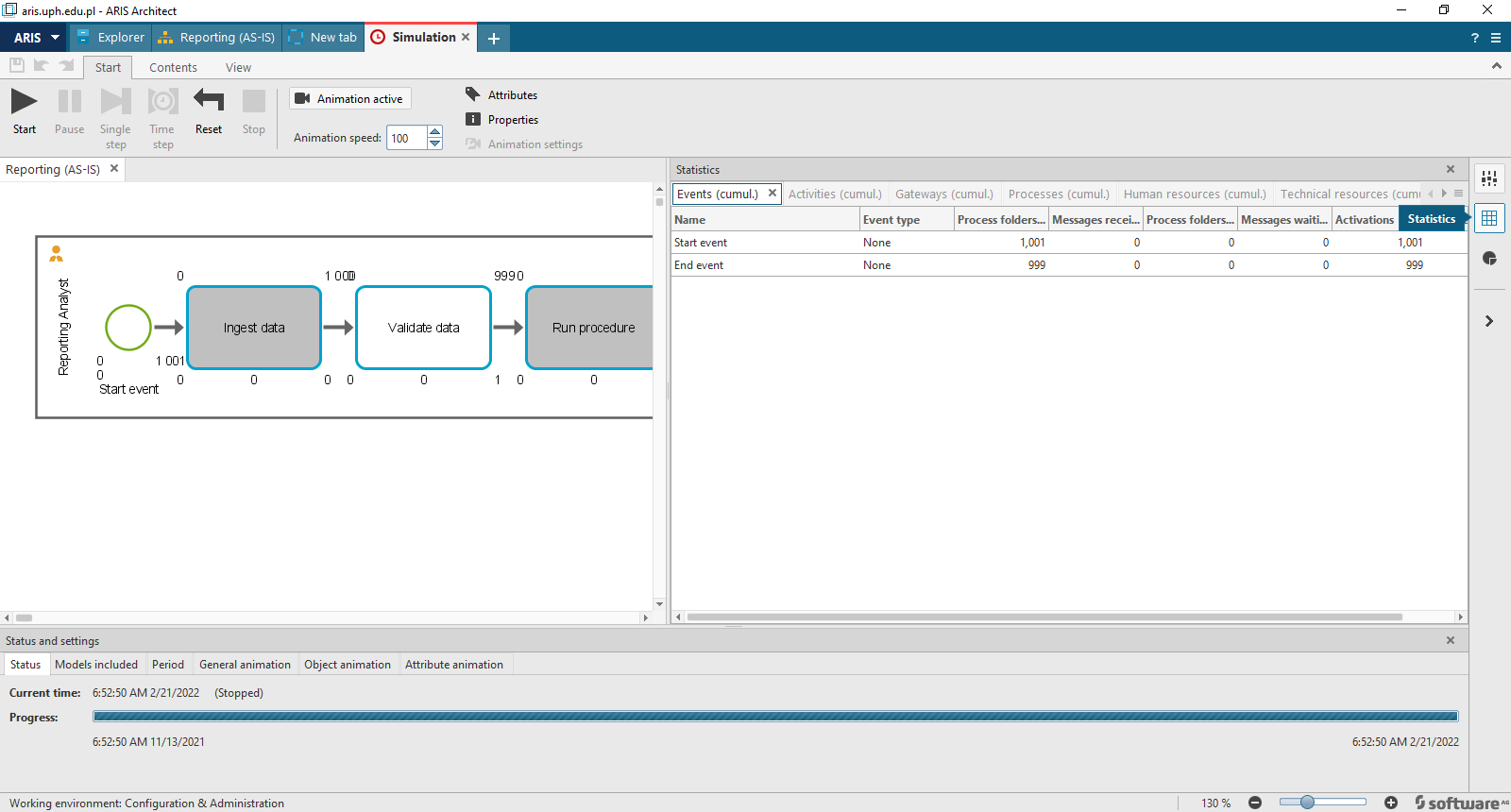